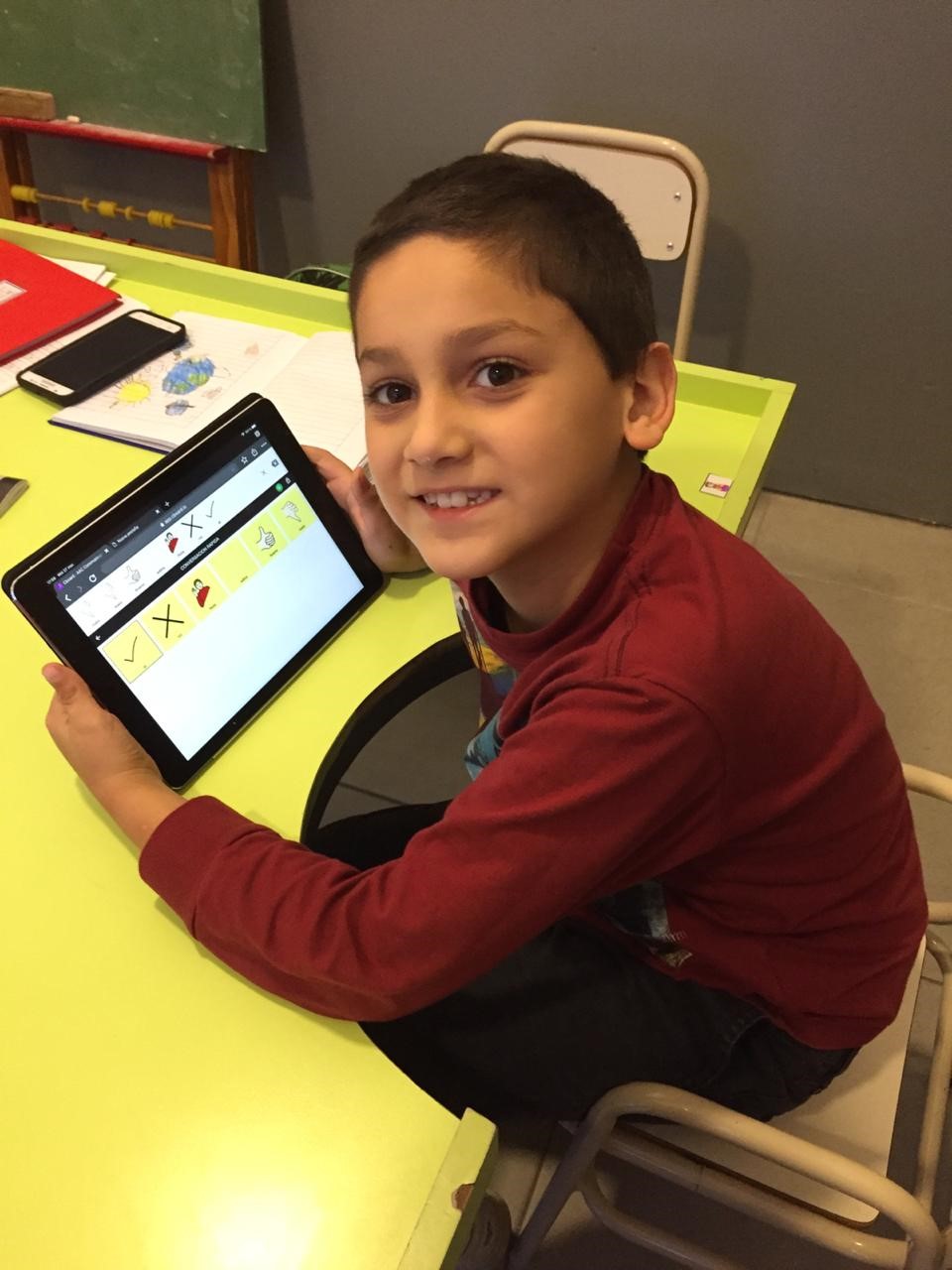 Building Boards 3
E.A. Draffan
Cboard ideas for the future
Building Boards
Petra Age 6 –Topic board building – 2 word phrases 
https://bit.ly/2N98gwi    larger fonts /export
Bubbles – printing as PDF for laminated board
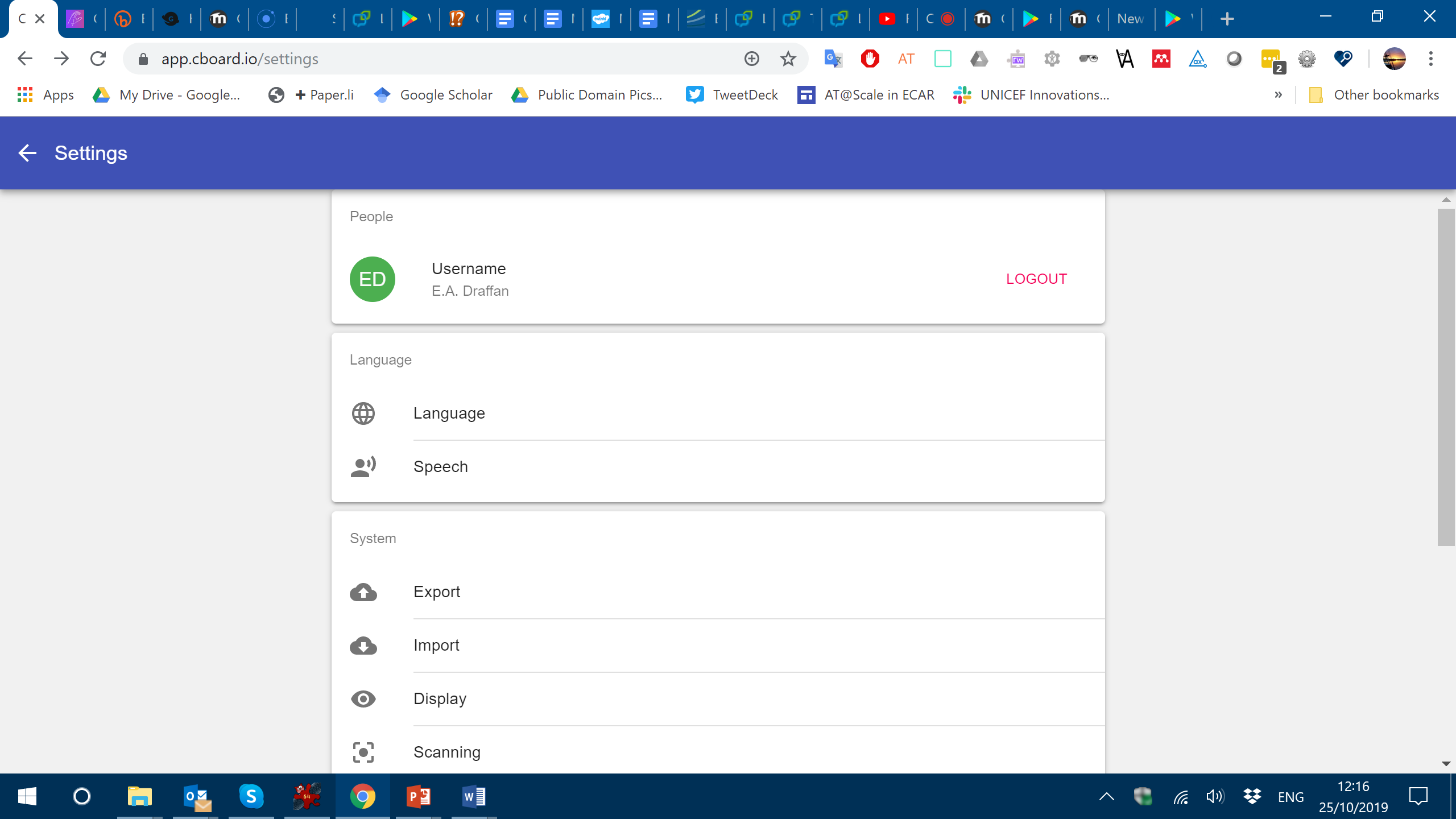 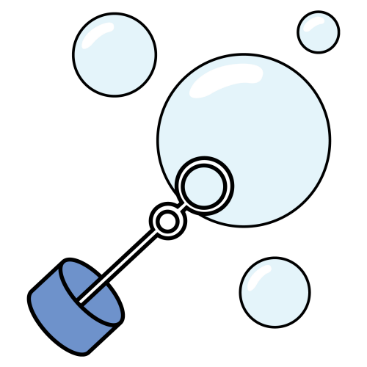 Bubbles – topic board
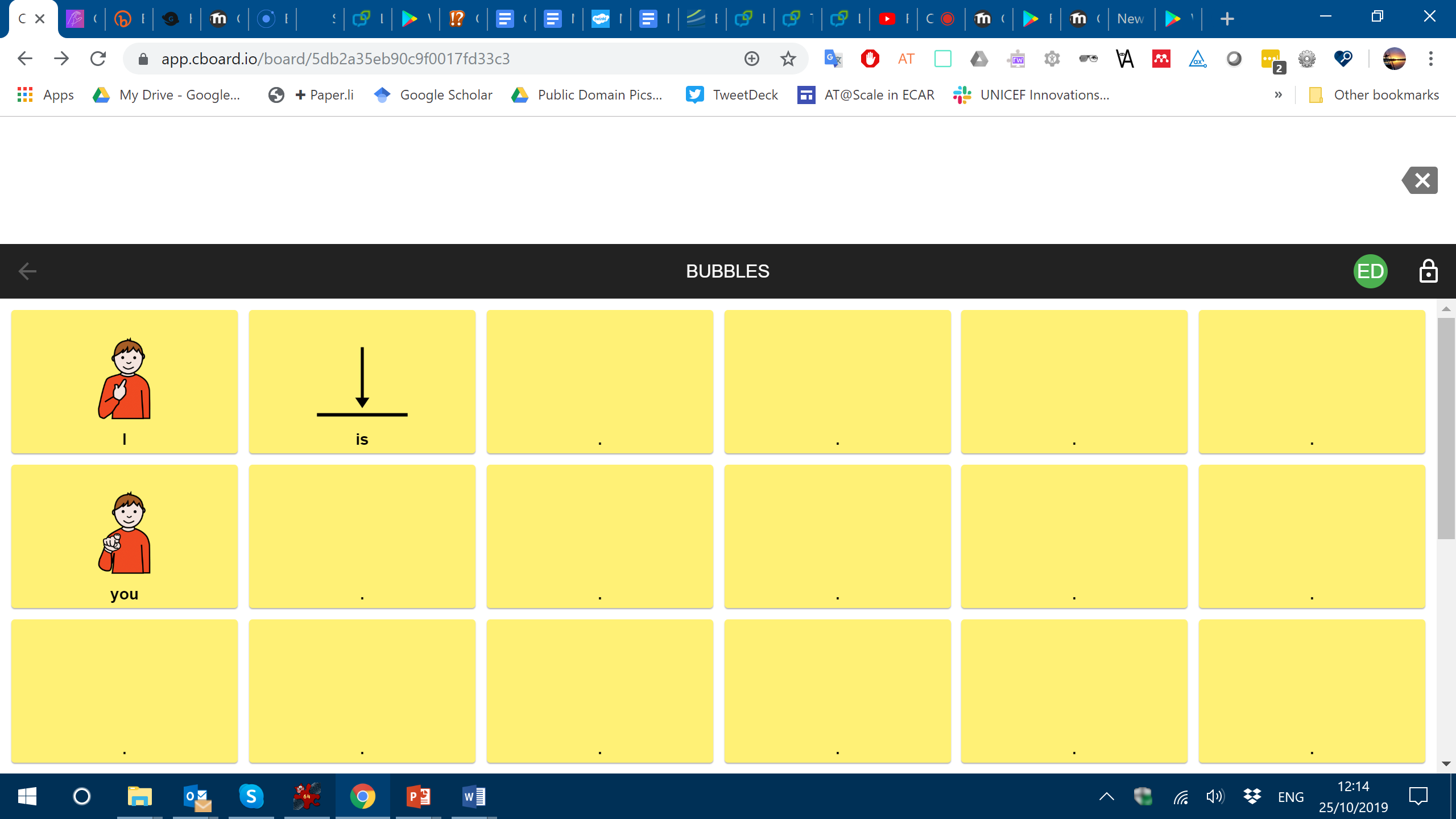 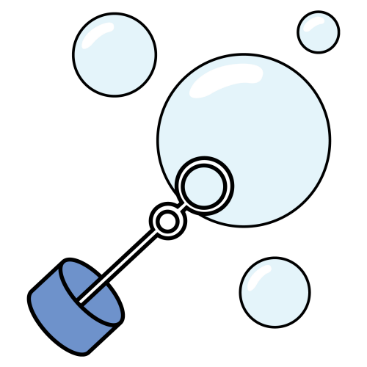 Progression
Frederick age four with Down’s Syndrome
Communication books 
Progression to literacy skills 
Upload a chart as an obf file… available from CoughDrop even if you are not registered
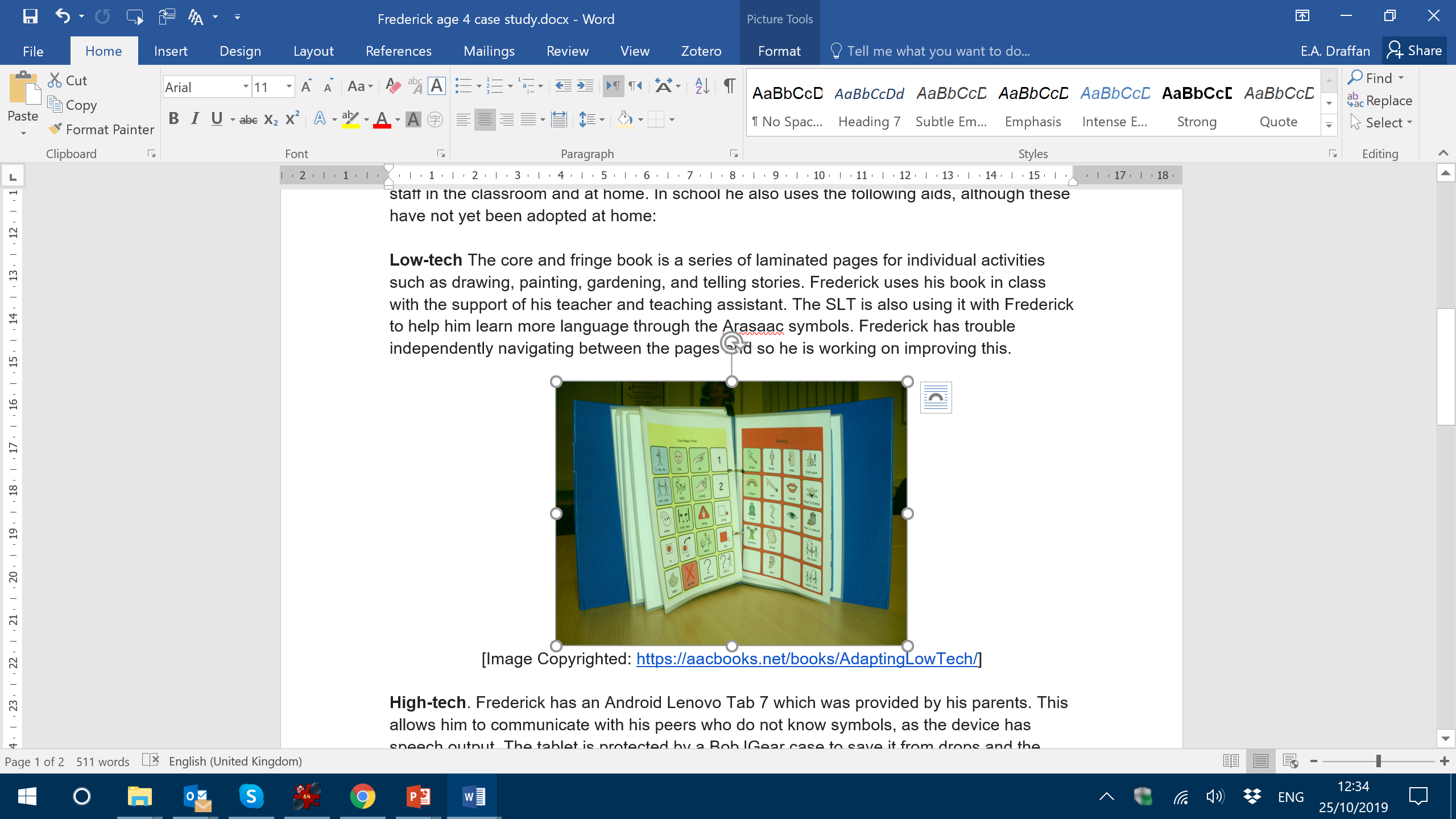 Making an alphabet and numbers chart
Download and configure the keyboard
Connect to PC
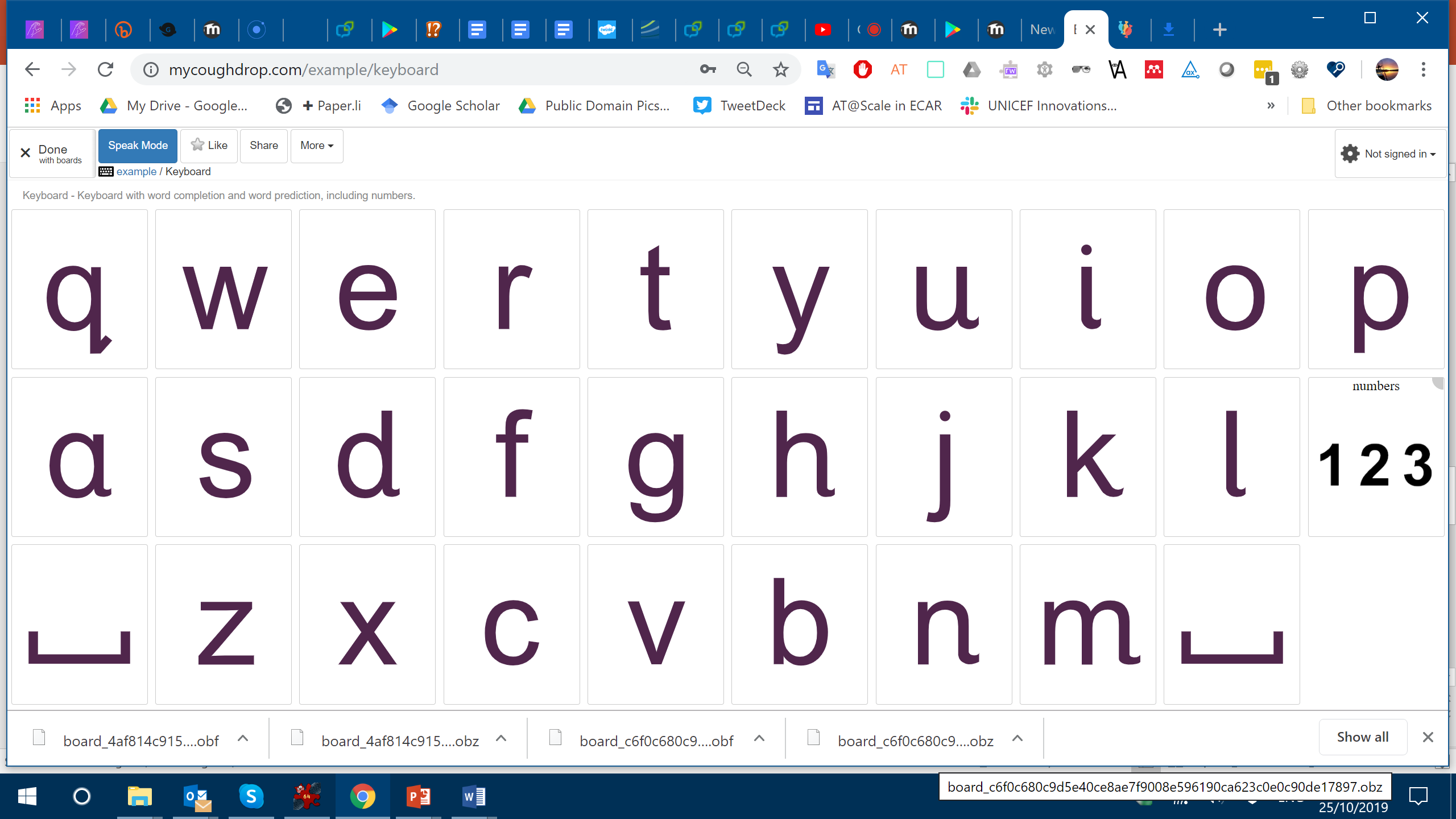 Summary
Extending vocabularies and board building
Creating communication books from online boards
Uploading other boards – obf and obz
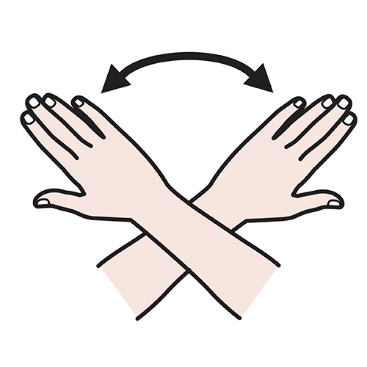